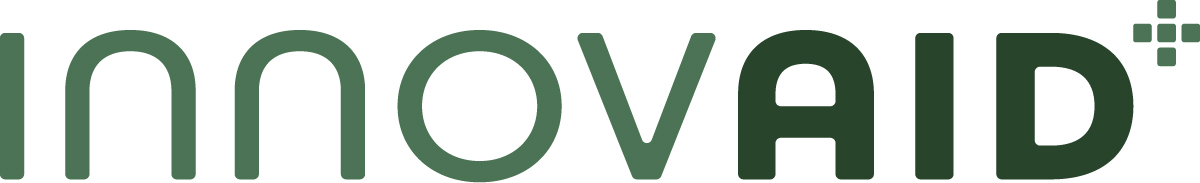 Zeno2
- Oplev friheden
Martin HjortStifter & direktør
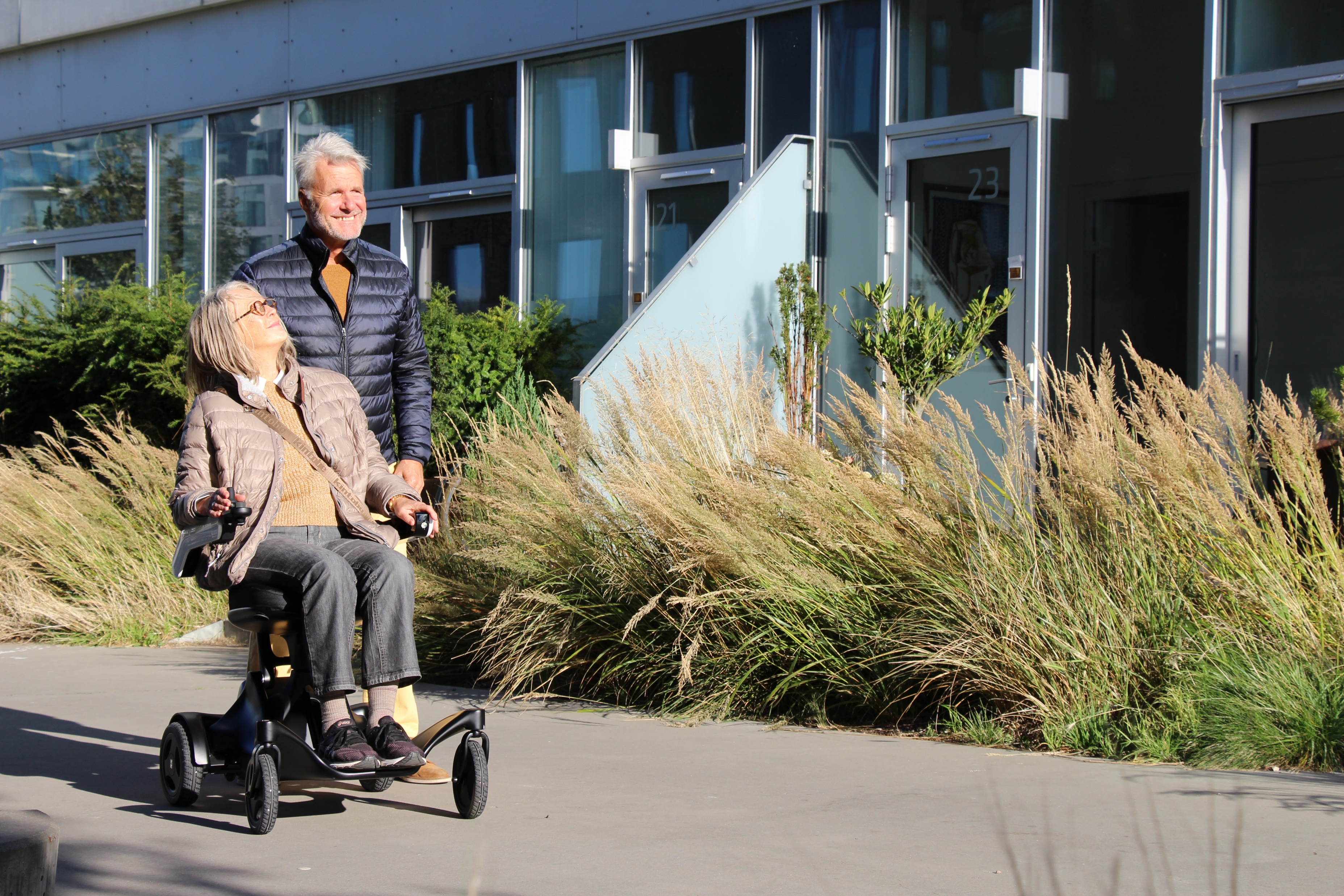 NYHED
2025
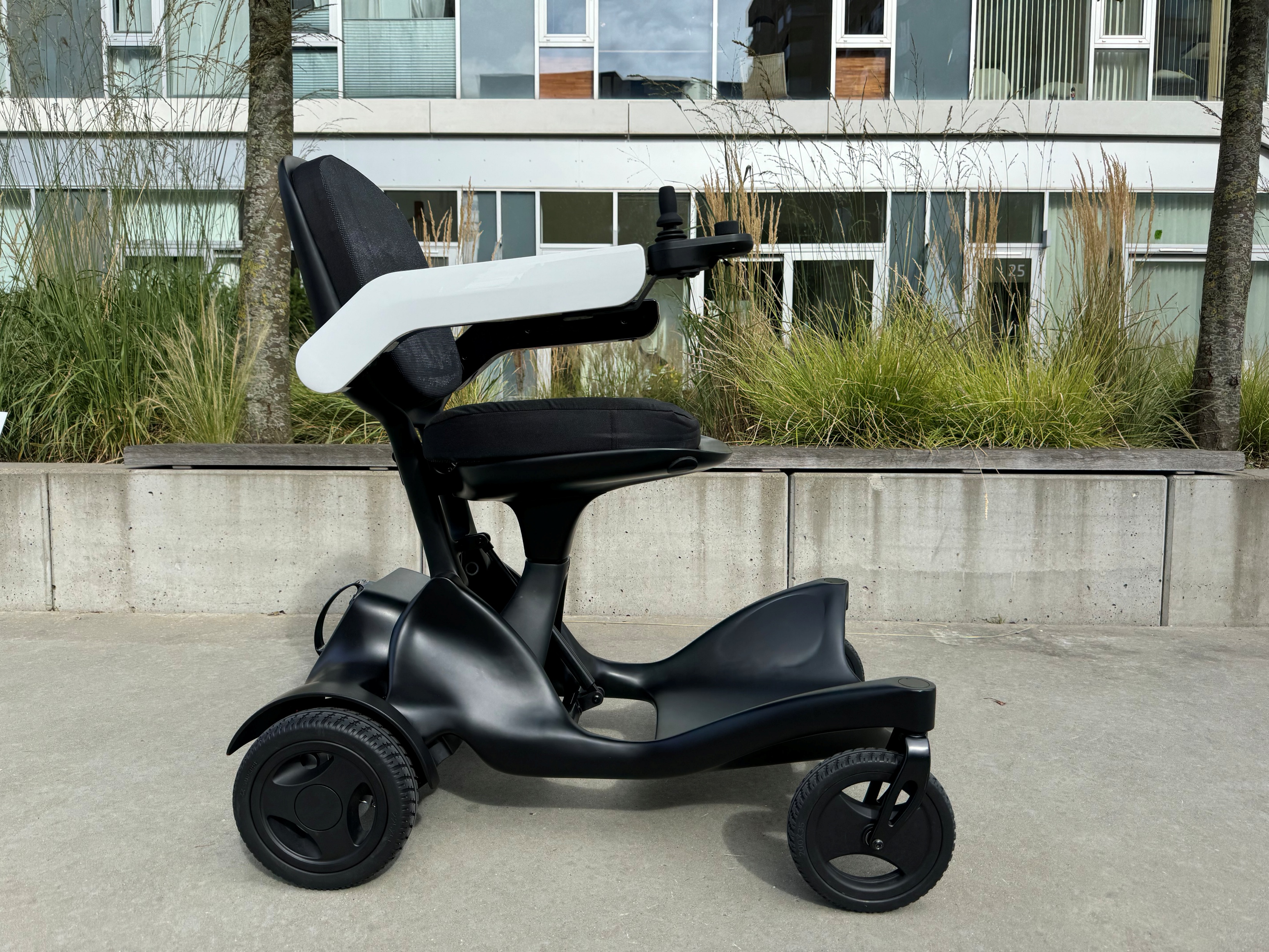 Hvorfor Zeno2?
Mere selvstændighed (øget mobilitet).
Blive i egen bolig længere.
F.eks. som erstatning for en manuel kørestol.
Perfekt til rejser (batteri er flygodkendt!)
Inde/ udendørs brug (som fodgænger).
Kræver minimal opbevaringsplads.
Brugervenlig og intuitiv styring.
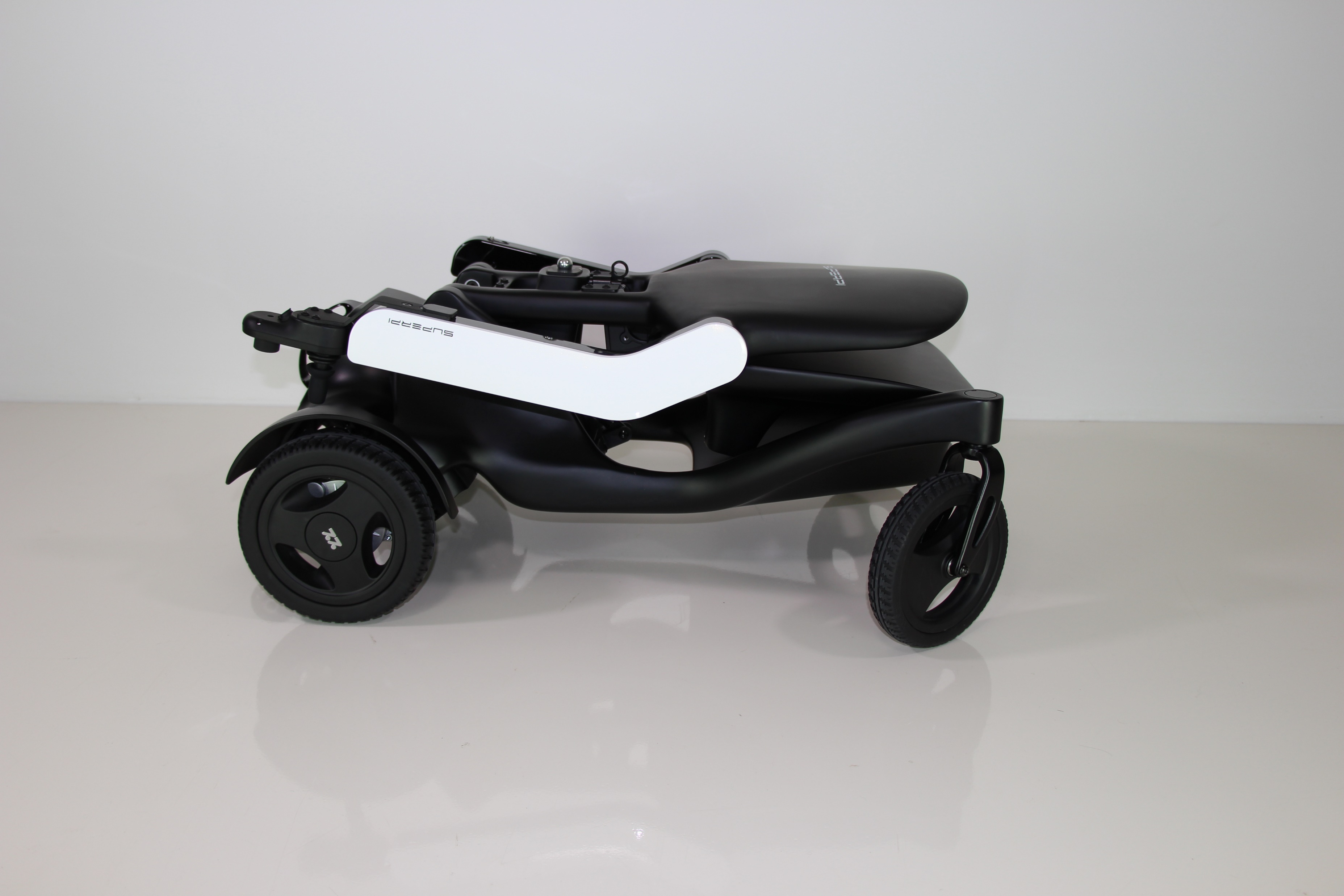 Sammenklappelig – og let vægt!
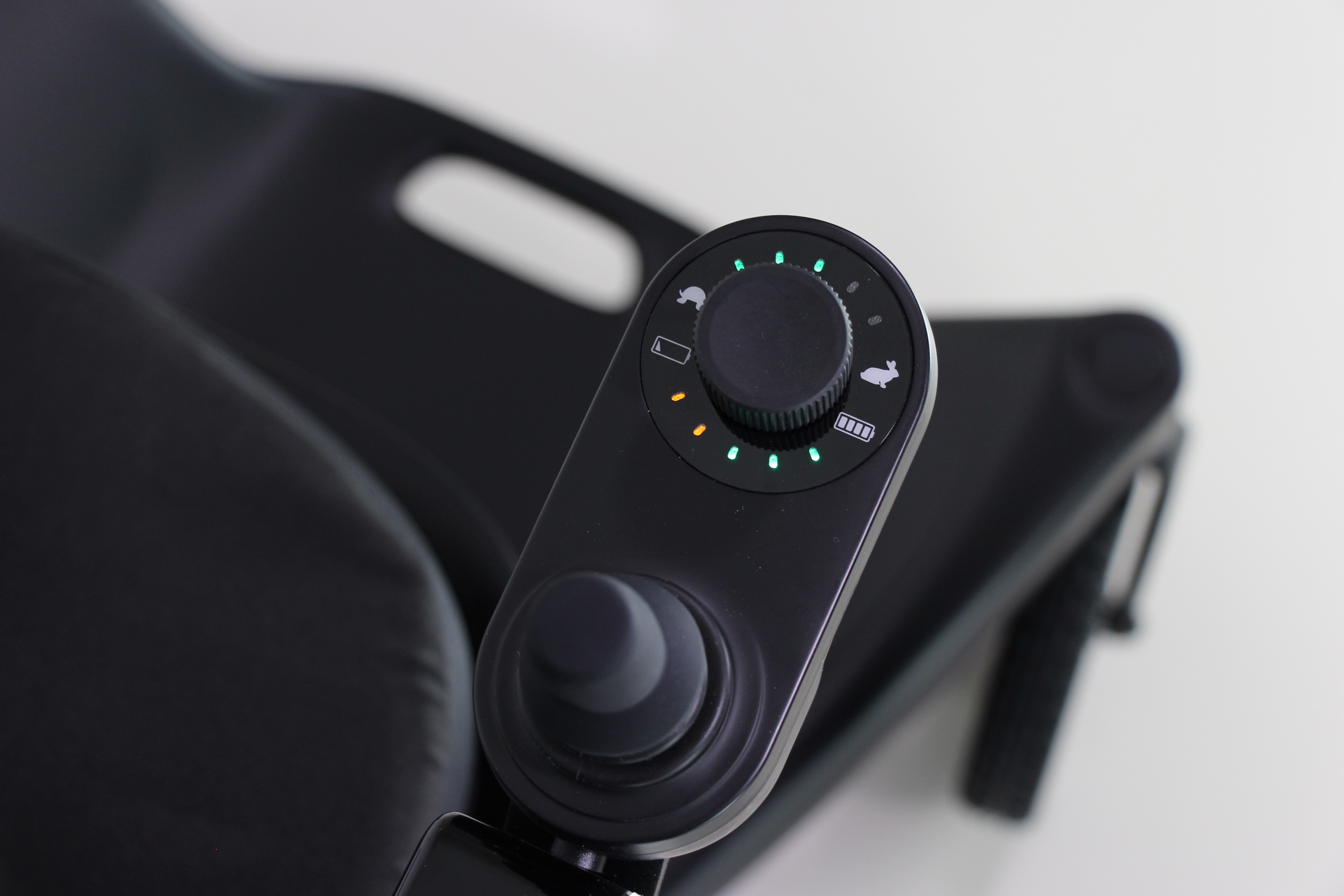 En håndsbetjening
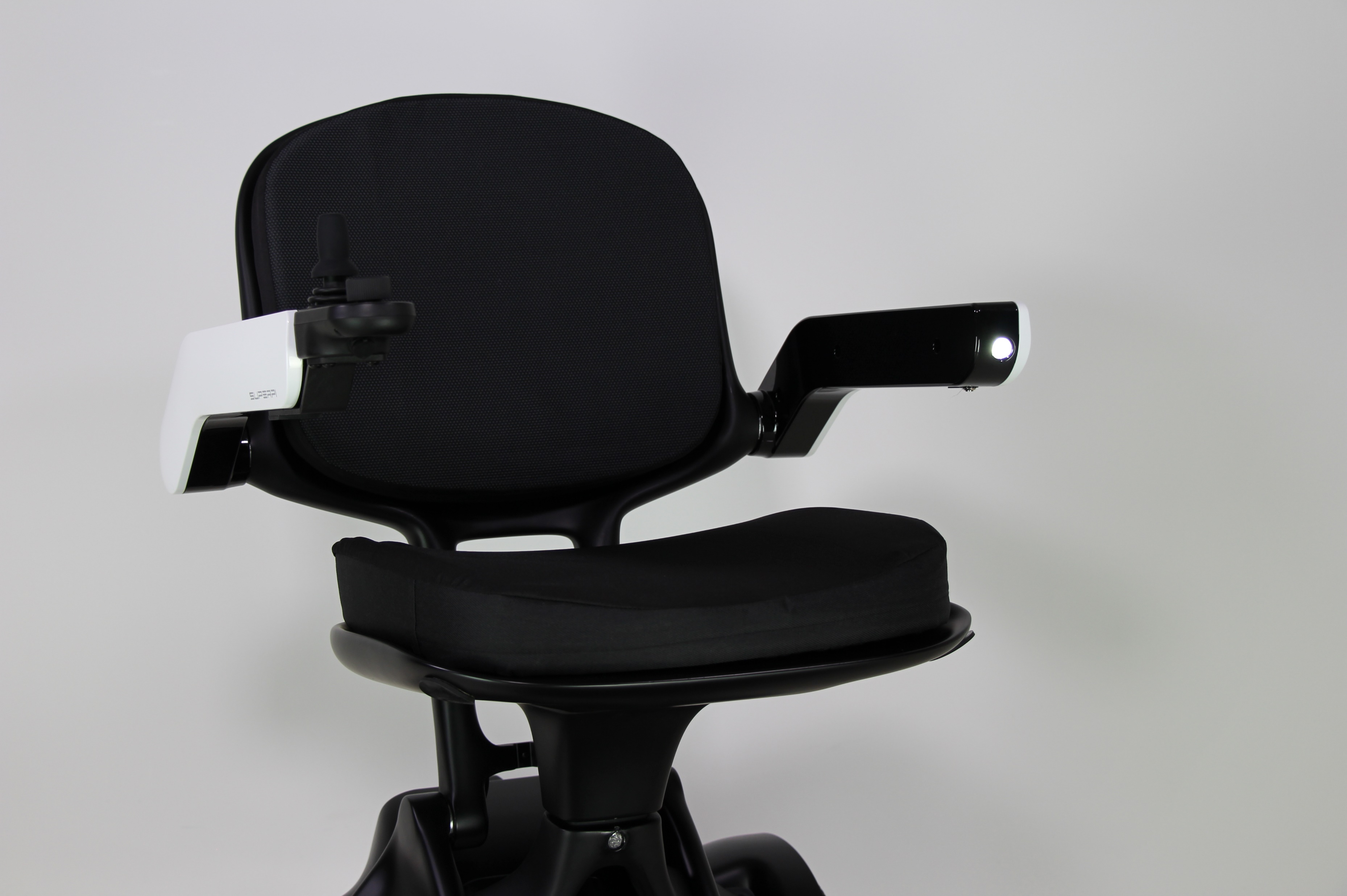 Komfort sæde med armlæn
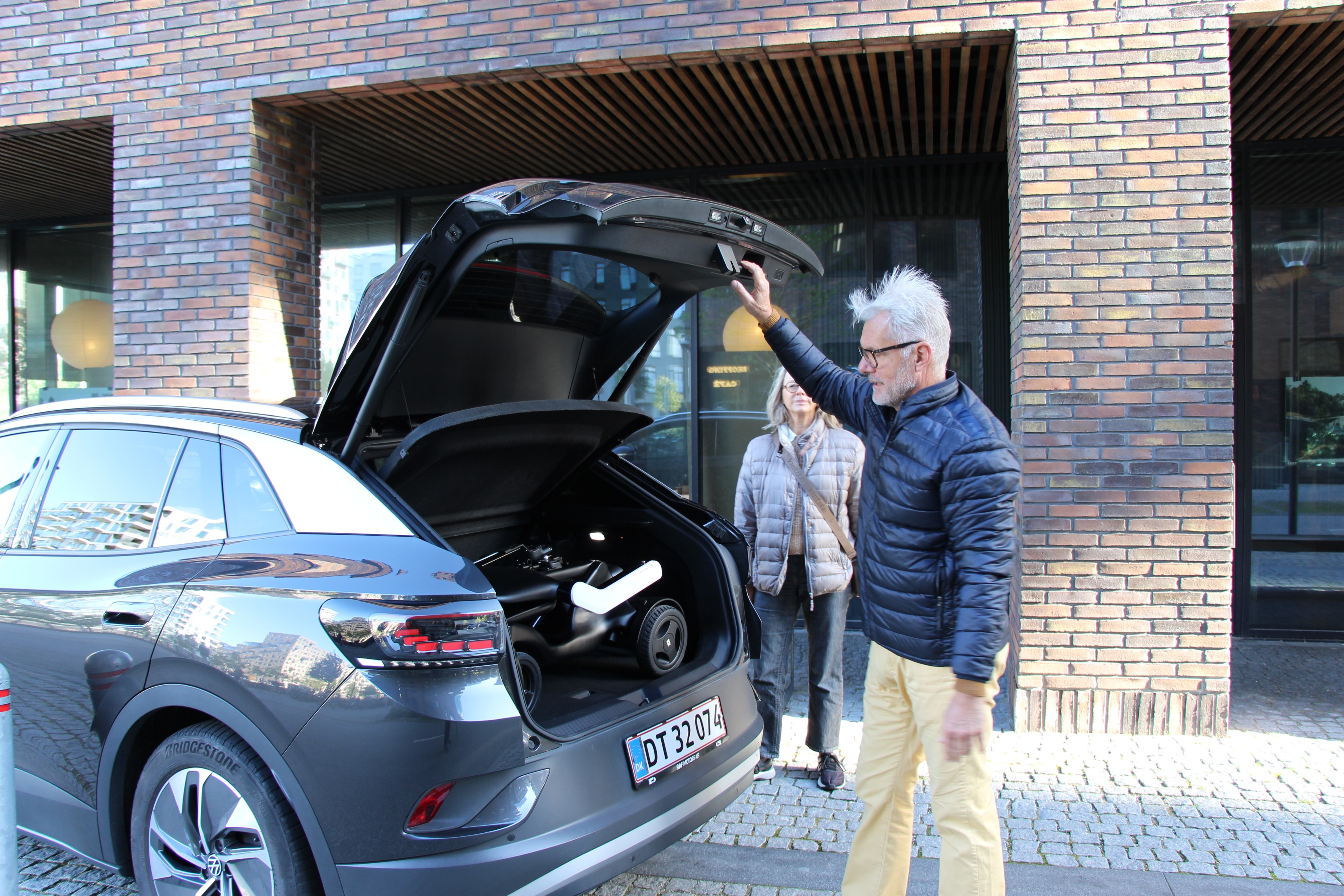 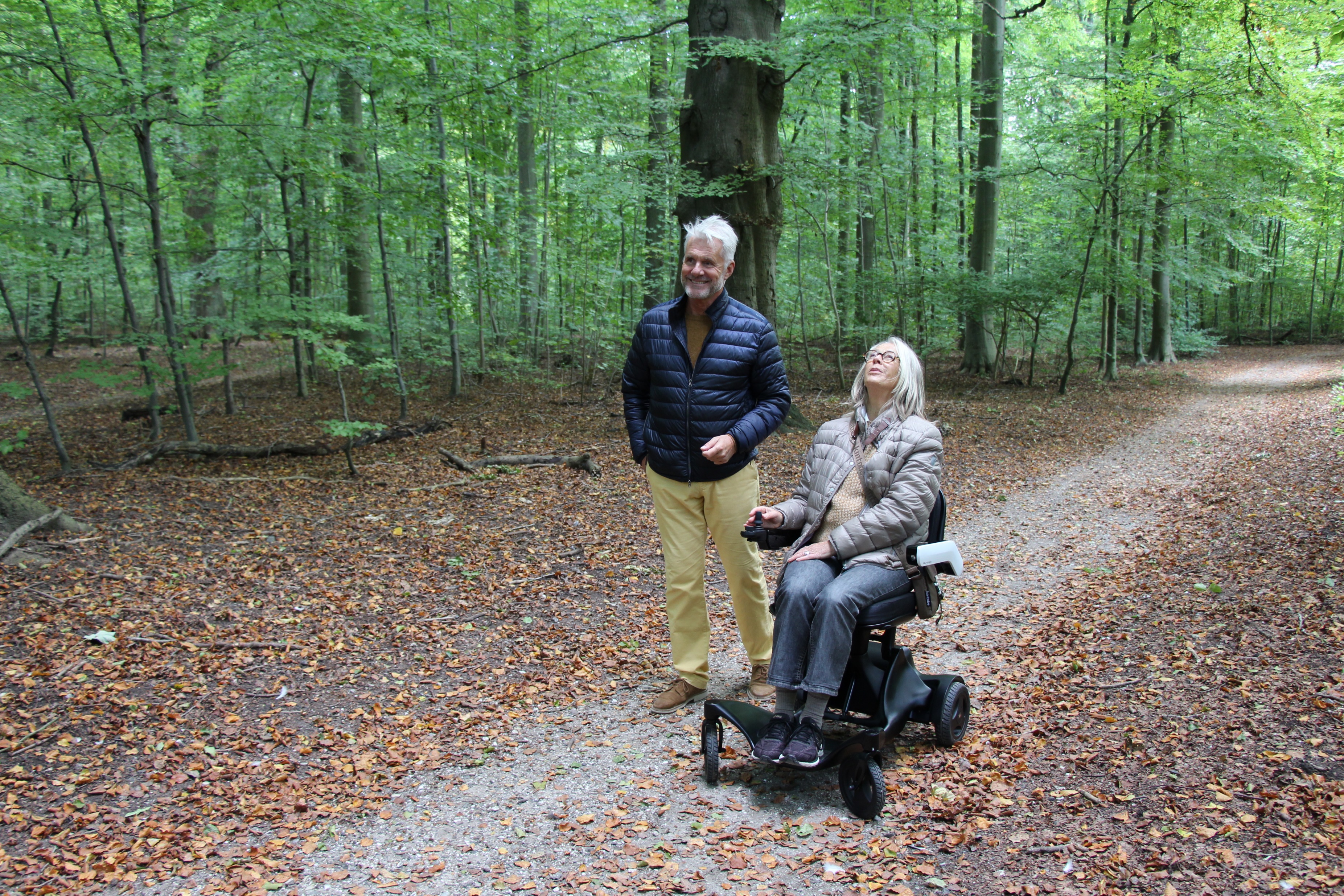 Demo
? & !
Tak for opmærksomheden!
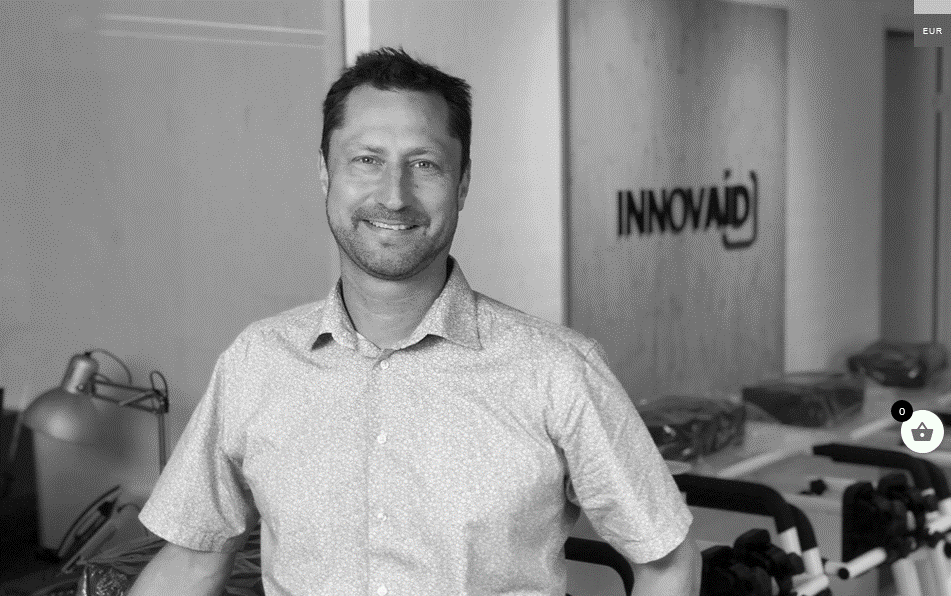 INNOVAID A/SBakketoften 38541 SkødstrupDenmark
T:   +45 8678 9933E:   mail@iaid.dkW:  www.iaid.dk
Martin Hjort,Stifter & direktør
M: +45 2186 3088E: mh@iaid.dk
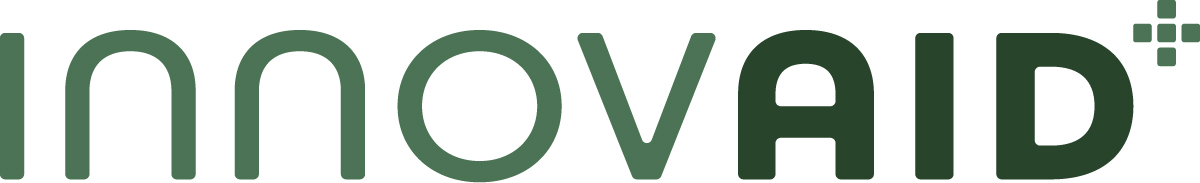